Why Oral Health Is Important For Your Pet (and for you)
Bill Gengler, DVM
Diplomate, American College of Veterinary Dentistry & Oral Surgery
Progression of Dental Disease
Plaque begins as a biofilm (scum)
Within 48 hours plaque will mineralize into hard calculus (tartar)
Plaque is rich in bacteria
Surface bacteria are aerobic and less harmful
Tartar protects the bacteria allowing bone destruction
Bone destruction causes deep pockets where anaerobes flourish
Anaerobic bacteria are very pathogenic
Bone is rich in blood supply
Blood supply transports pathogenic bacteria to major organs
Oral disease is a major contributor to early organ failure
The Periodontium
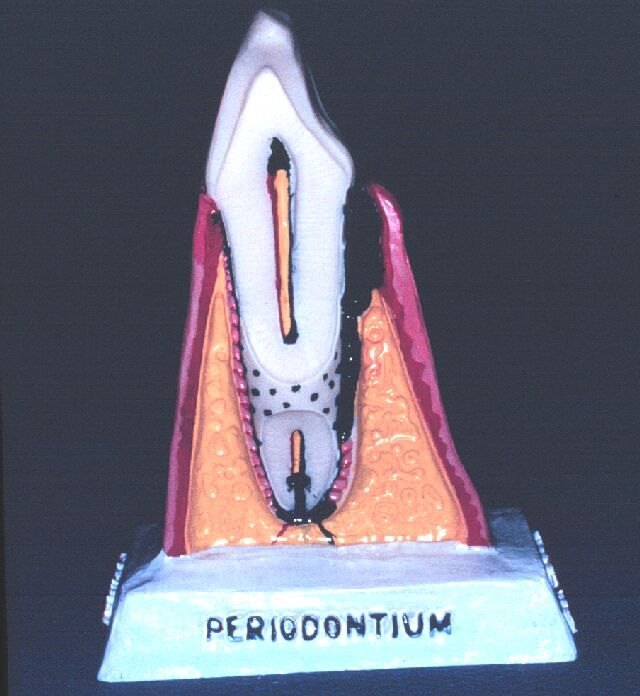 Healthy Anatomy
 -self cleaning
Diseased Anatomy
-disease promoting
Biofilm- remove before it mineralizes
Gross removal
(COHAT)  comprehensive oral health assessment & treatment
The kidneys, heart and liver are the most targeted organs of oral pathogens
Home care
3. Nieves, M.A., Hartwig, P., Kinyon, J.M., Riedesel, D.H.: Bacterial isolates from plaque and from blood during and after routine dental procedures in dogs. Vet Surg 26(1): 26-32; 1997.
Bacteria
BACTERIA
Host Response
Arachidonic Acid
Collagenase
Toxins
Prostaglandins
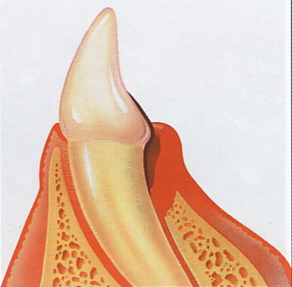 Inflammation
Bone Loss
Systemic disease
Homecare for my Lolly!
Daily “spin” Brushing w/ an enzymatic paste
Dental diet
Tartar Shield treats
T/d treats
Milk Bone Brushing Chews
Kongs and soft toys
Oral Exam After 12 months (pre-cleaning)
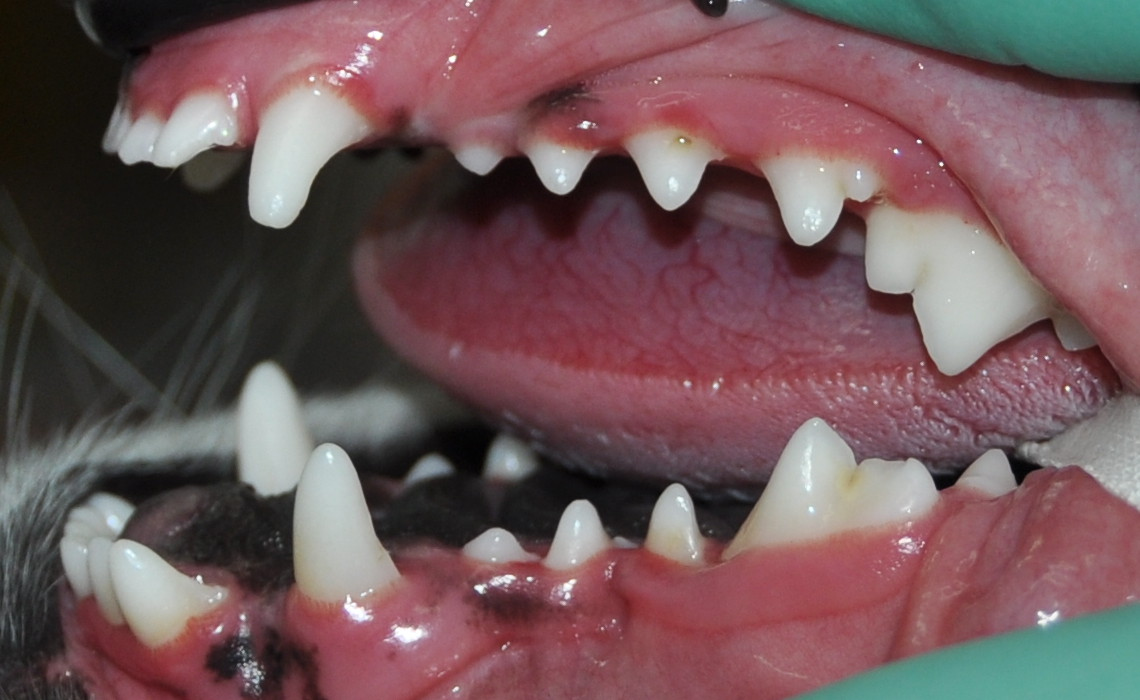 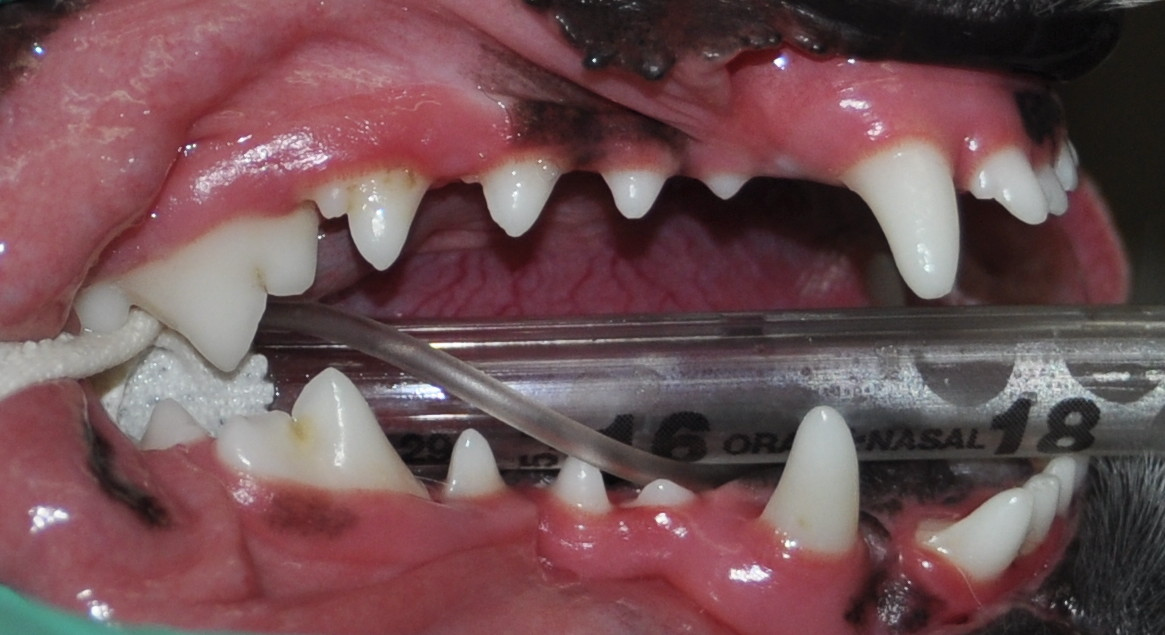 Teeth Brushing is the Gold Standard
Brush daily with an enzymatic toothpaste
Electric “Spin” Brush

Use mechanical plaque control (texture) 
Diet, treats and toys

Use chemical plaque control (NaHMP)
Diet and treats

COHATs on a regular, as needed, basis
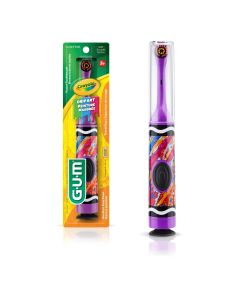 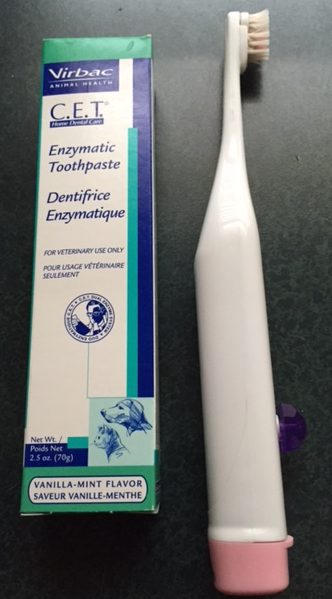 Think Multimodal Dental Homecare
Daily Brushing
Dental Diet
Dental Treats
Safe Chew Toys
Multimodal Dental HomecareDiets – Eucanuba, Royal Canin, Purina
Calculus control
  
Mechanical 
      -abrasive biscuit
  
Chemical               
      -NaHexametaphosphate
             or 
       -Na tripolyphosphate
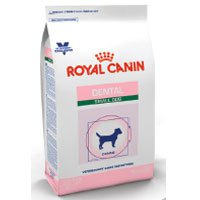 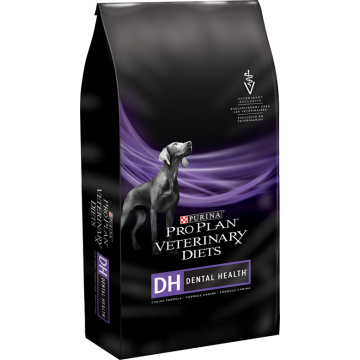 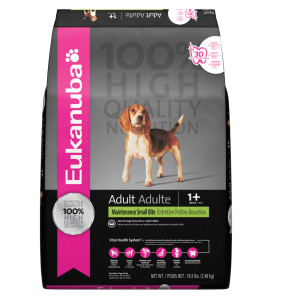 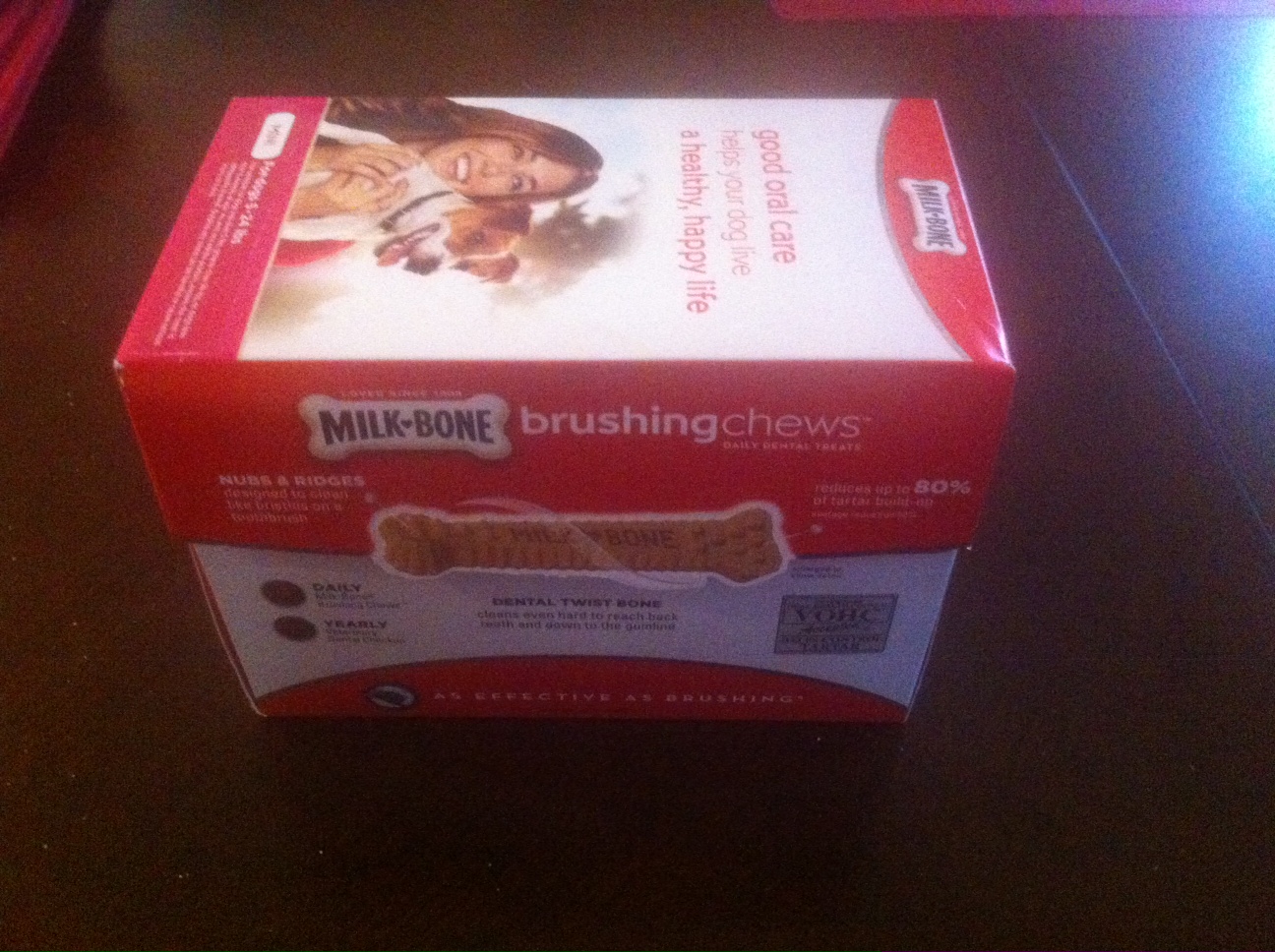 Multimodal Dental HomecareChews or Treats
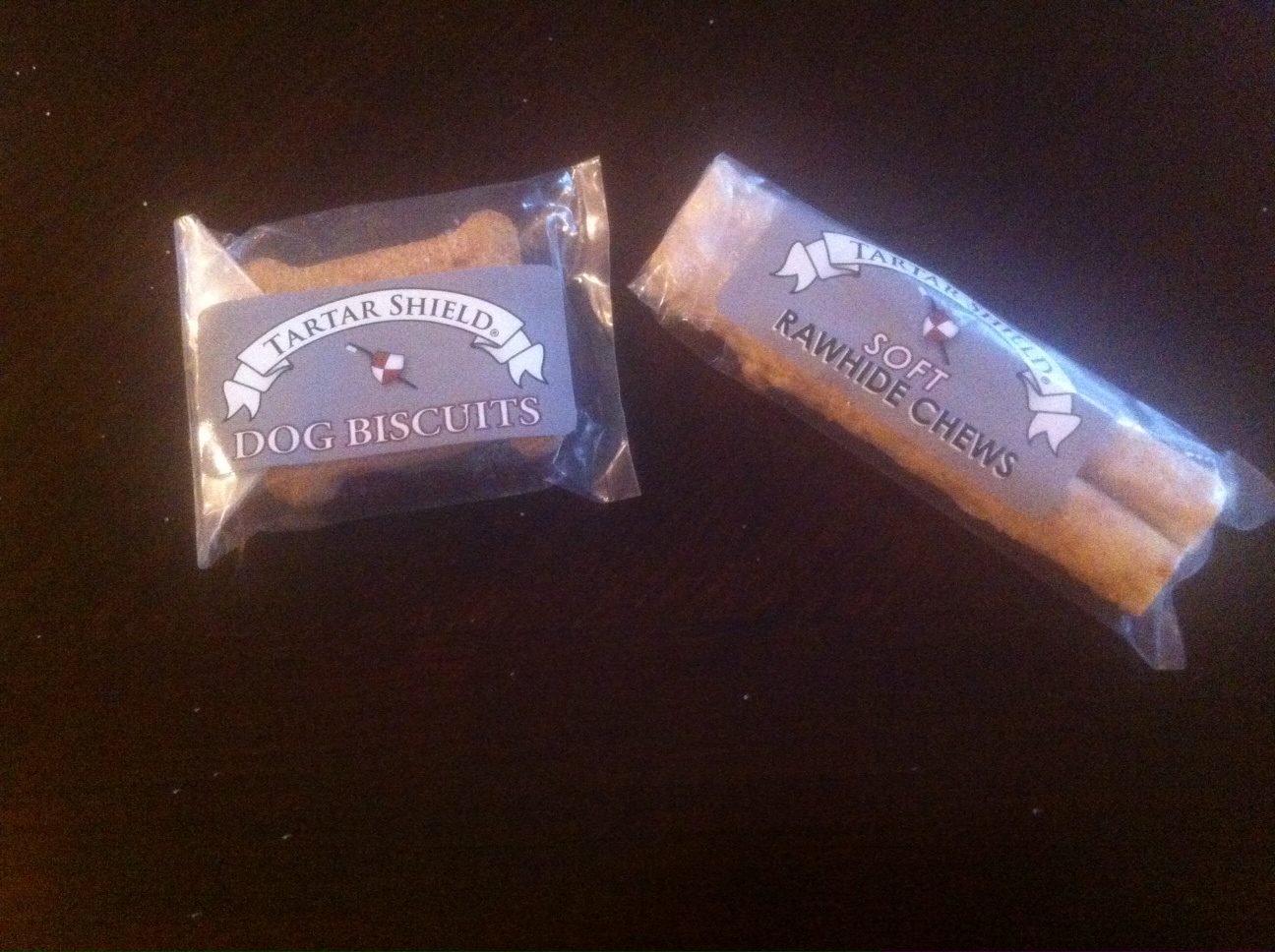 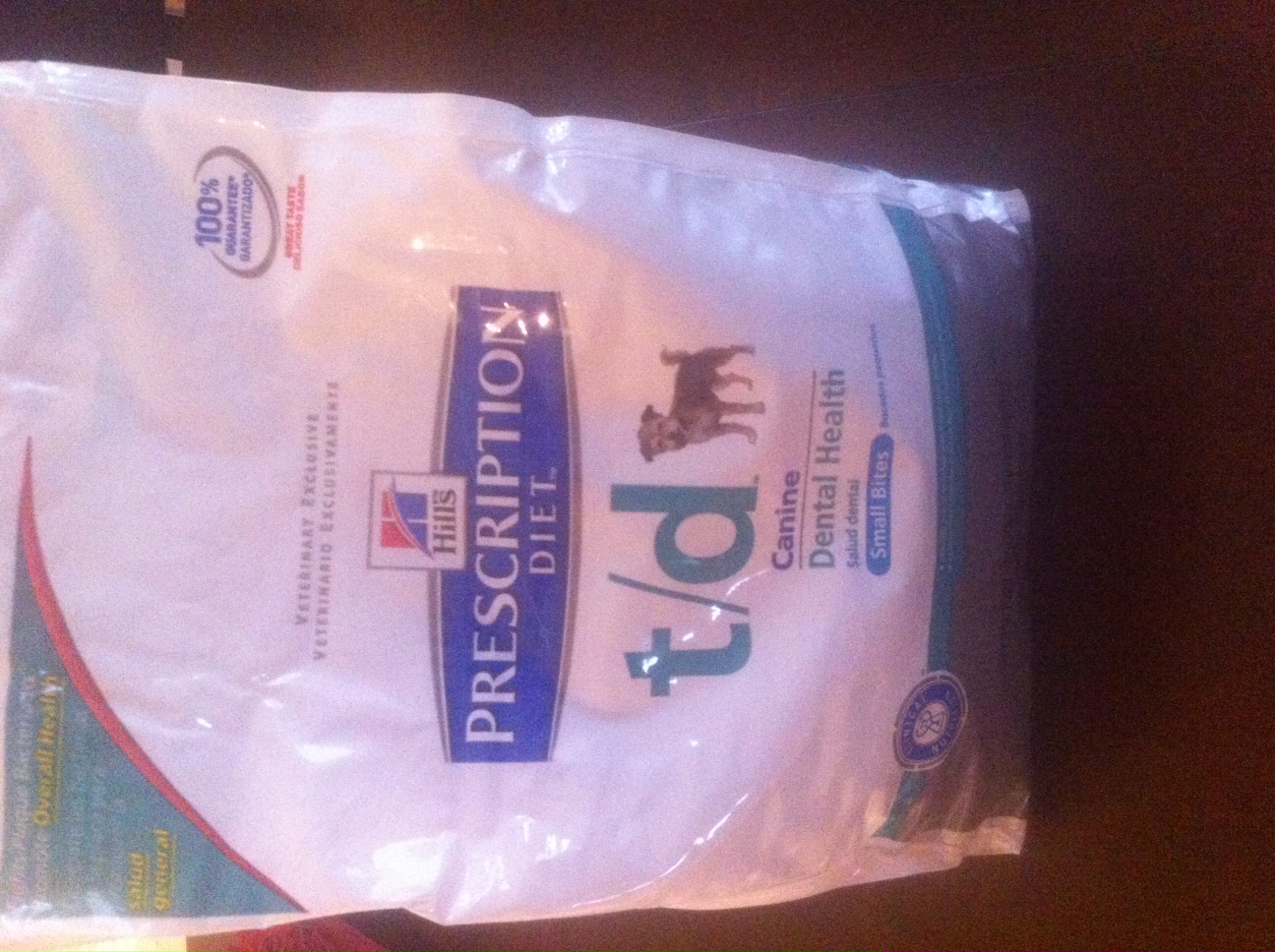 Safe Chew Toys
Avoid ultra hard chews such as:
	1.  Antlers
	2.  Bones
	3.  Beef hooves
	4.  Nylon bones
Before you purchase oral health products………
Visit this website …..VOHC.org
The Veterinary Oral Health Council sponsored by the American Veterinary Dental College

        *all products listed have been tested and certified for efficacy and safety
But, frequent COHATs are expensive!!
Safe anesthesia is a must

The old adage:  “An ounce of prevention is worth a pound
of cure”!

Consider the savings on medical expenses from early 
onset of major organ disease

Consider the animals quality and length of life

Many Pet Insurance companies have policies that make
general and dental care fairly affordable